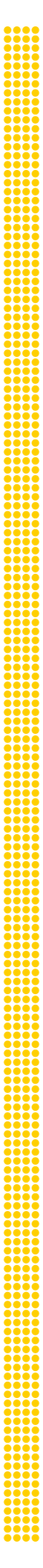 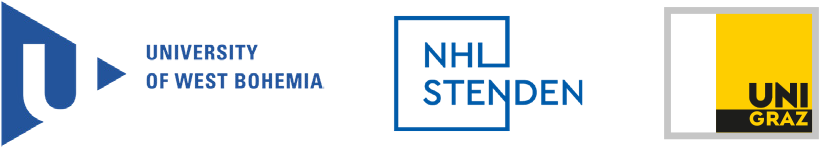 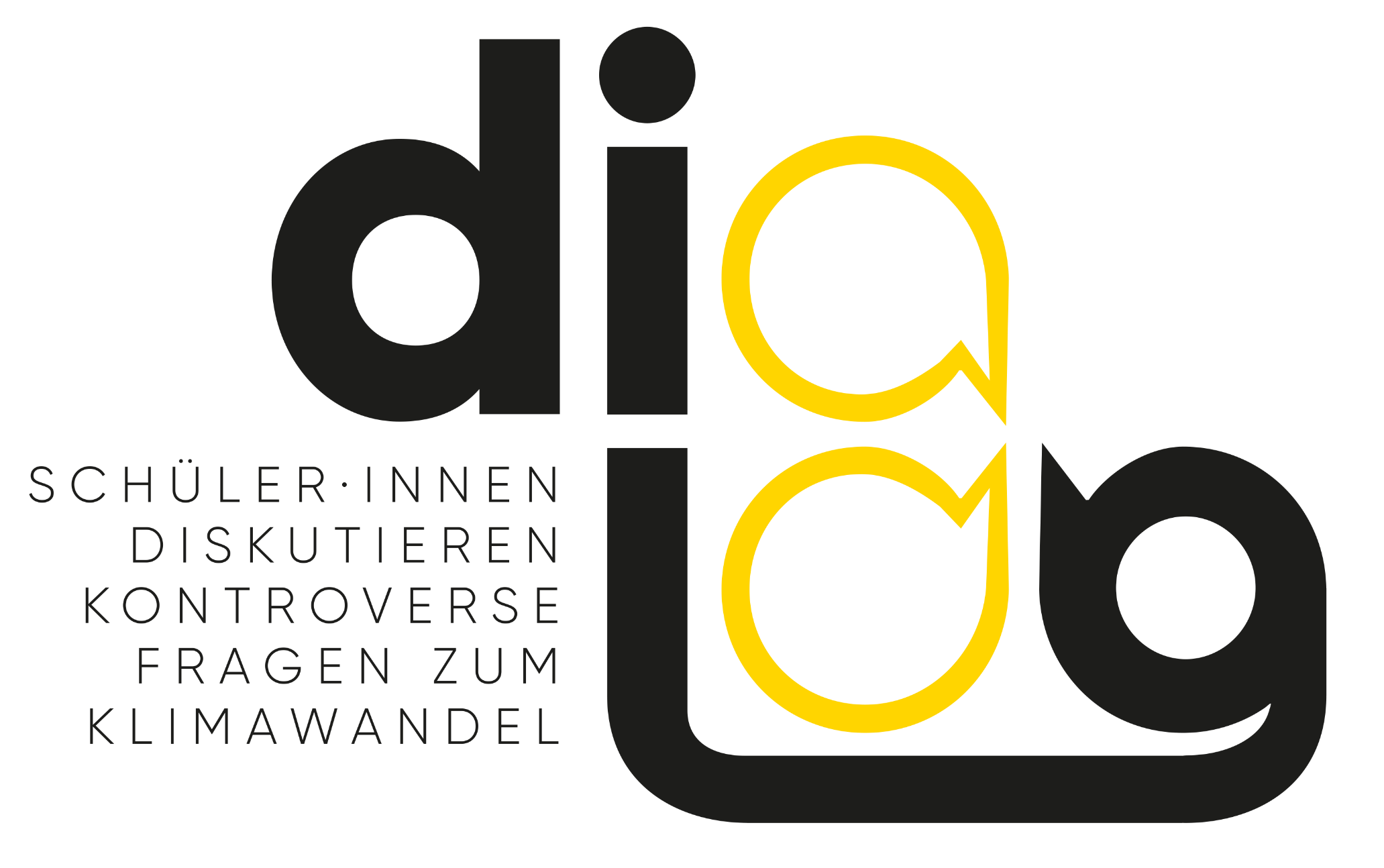 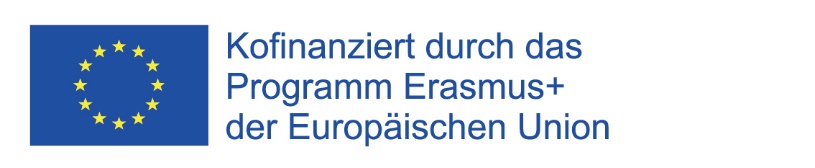 Dieses Projekt wurde mit Unterstützung der Europäischen Kommission finanziert. Die Verantwortung für den Inhalt dieser Veröffentlichung tragen allein die Verfasser_innen; die Kommission haftet nicht für die weitere Verwendung der darin enthaltenen Angaben.
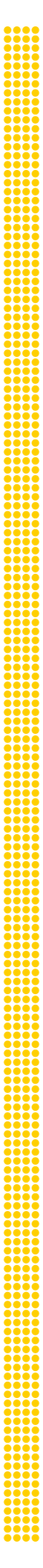 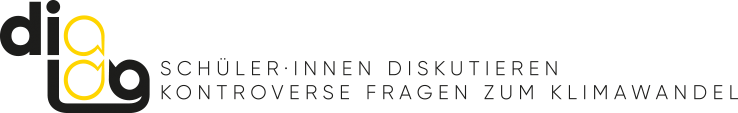 E-Lecture 1Forschungsstand
Autor_innen:Victoria Reinsperger, Universität Graz, ÖsterreichBritta Ehrig, NHL Stenden Hogeschool, NiederlandeJürgen Ehrenmüller, Westböhmische Universität in Pilsen, TschechienStephan Schicker, Universität Graz, ÖsterreichMuhammed Akbulut, Universität Graz, ÖsterreichSabine Schmölzer-Eibinger, Universität Graz, Österreich
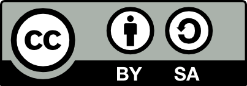 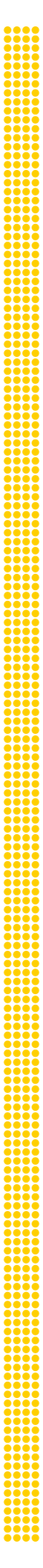 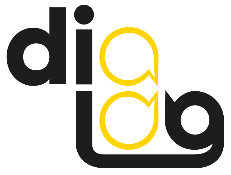 E-Lecture 1
In dieser E-Lecture erfahren Sie mehr über den aktuellen Forschungsstand zum mündlichen und schriftlichen Argumentieren. Er stellt die Basis für die Entwicklung des didaktischen Ansatzes „DiaLog“ und seinen Aufgabenarrangements dar.

Sehen Sie sich die PowerPointpräsentation durch und hören Sie sich die Audioinputs von Mag. Victoria Reinsperger (Projektkoordinatorin und -mitarbeiterin, Karl-Franzens-universität Graz) an, die die Inhalte (fast aller) Folien erläutert.

Fassen Sie dann den aktuellen Forschungsstand zum mündlichen und schriftlichen Argumentieren zusammen. Erläutern Sie anschließend ausgehend von den angeführten Forschungsprojekten, welche(n) Effekt(e) ein vorgelagertes mündliches Argumentieren laut der Forschung für ein nachfolgendes schriftliches Argumentieren aufweist.
3
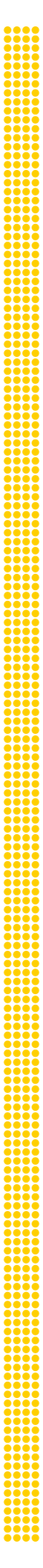 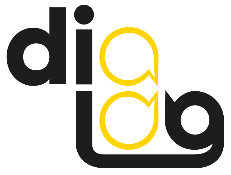 Mündliches Diskutieren als Brücke für das schriftliche Argumentieren
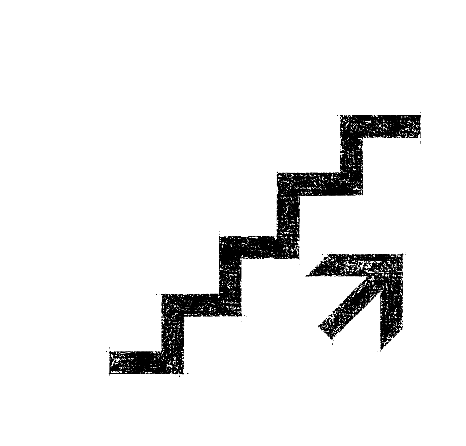 Schriftliches Argumentieren
Sie hören (auch auf den weiteren Folien): Mag. phil. Victoria Reinsperger, Projektkoordinatiorin und -mitarbeiterin (Karl-Franzens-Universität Graz)
Mündlicher Dialog
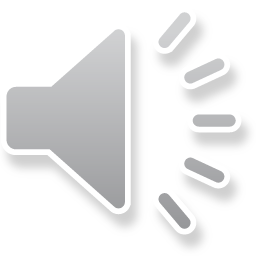 4
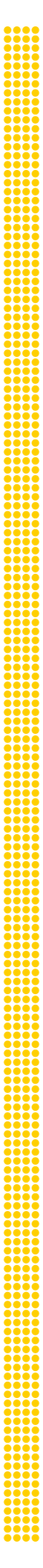 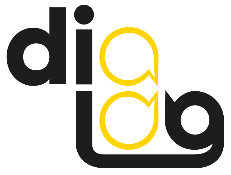 Wie kommt diese entlastende Wirkung zustande?
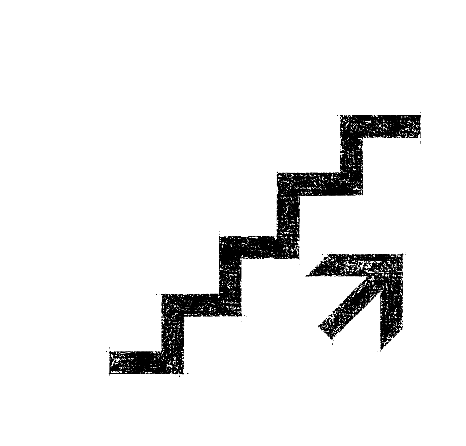 Schriftliches Argumentieren
Mündlicher Dialog
5
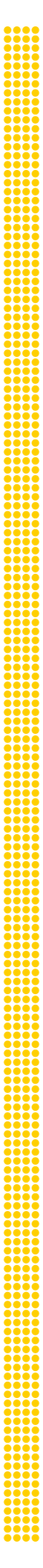 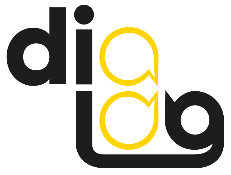 Medialitätsspezifische Unterschiede
Schreibende sitzen
alleine vor dem weißen Blatt
Monologische Realisierung 
einer dialogischen Sprachhandlung
(vgl. Feilke/Tophinke 2017)
Interaktionspartner_in reagiert 
verbal, mimisch, 
gestisch auf das 
Gesagte
(vgl. Felton 2004)
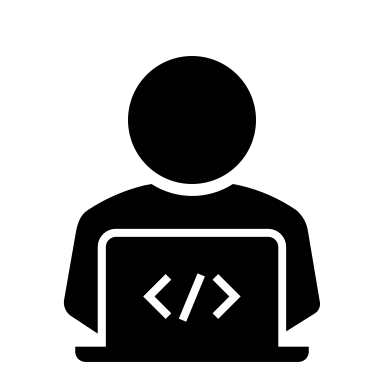 argumentative Handlungen werden ko-konstruiert 
(vgl. Schmölzer-Eibinger/Grundler/Rezat 2020)
Der dialogisch-kontroverse 
Charakter des Argumentierens 
muss im Text virtuell hergestellt 
werden
(vgl. Feilke 2010; Felton/Herko 2004
Kuhn/Udell 2007; Kuhn/Iordanou 2020)
audience & purpose 
sind greifbar 
(vgl. Shi/Matos/Kuhn 2019; Graff 2003)
Schriftliches 
Argumentieren
Mündlicher Dialog
Argumente der Adressat_innen
müssen antizipiert & strategisch auf das
eigene Argumentationsziel abgestimmt werden  Konzedieren
(vgl. Feilke 2010; Feilke/Tophinke 2017)
6
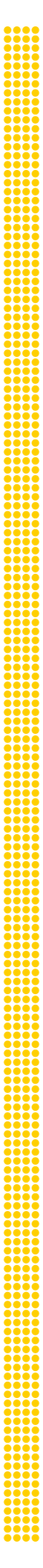 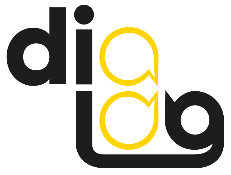 Konzedieren
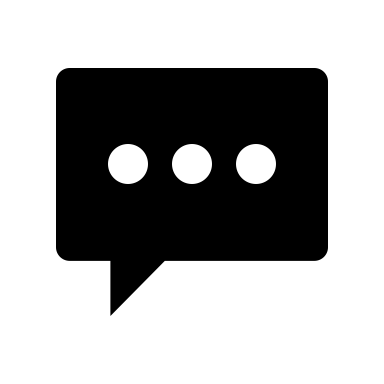 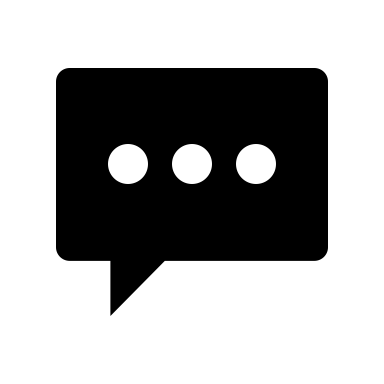 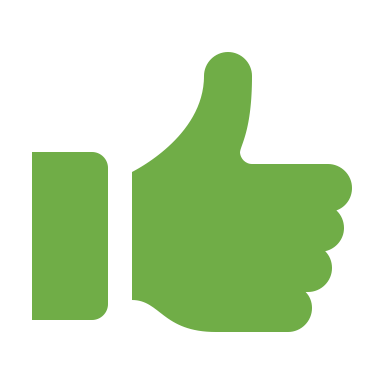 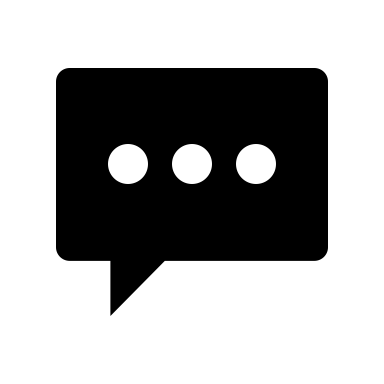 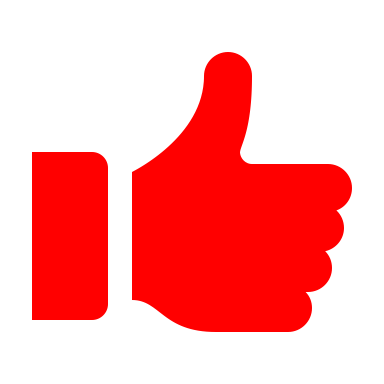 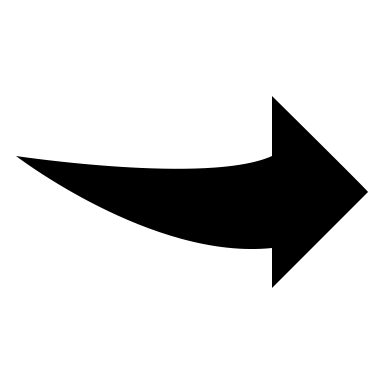 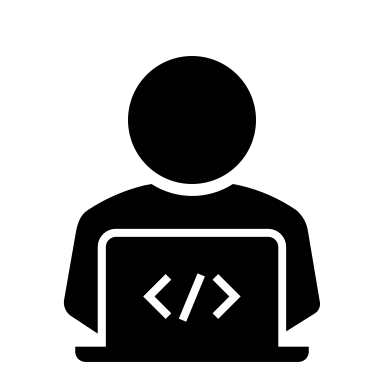 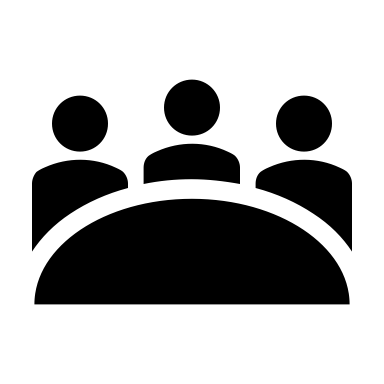 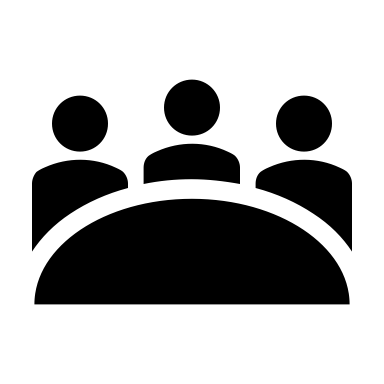 ein Gegenargument einräumen


z. B.: Die reine Reisezeit ist zwar mit dem Flugzeug am geringsten…
das Gegenargument entkräften und die eigene Position stärker wirken lassen

z. B.: …, wenn man jedoch die Anreise zum Flughafen, Check-in und die Sicherheitskontrolle miteinrechnet, ist man mit der Bahn nicht viel langsamer.
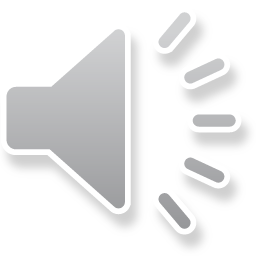 7
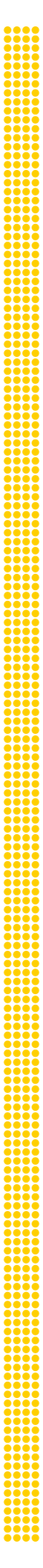 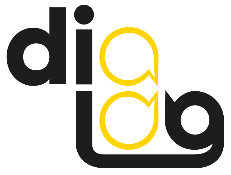 „Dialog as a bridge to argumentative writing“Beispiele aus der angloamerikanischen Forschung
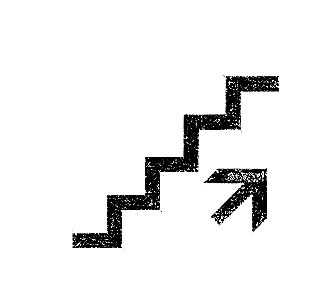 2. 
Kuhn, D., Hemberger, L., and Khait, V. (2016):
Tracing the development of argumentive writing in a discourse-rich context. 
In: Written Communication 33, 92–121.
3. 
Shi, Y., Matos, F., and Kuhn, D. (2019):
Dialog as a bridge to argumentative writing. 
In: Journal of Writing Research 11, 107–129.
1. 
Reznitskaya, A. et al. (2001): Influence of oral discussion on written argument. 
In: Discourse Processes, 32, 155 – 175.
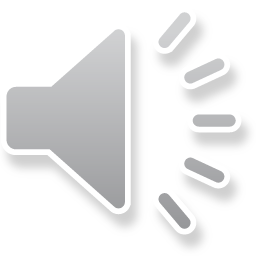 8
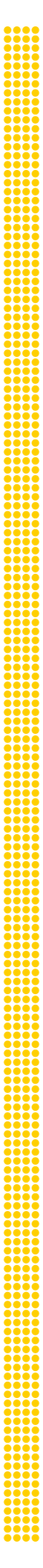 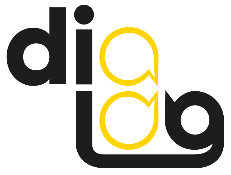 Studie 1: Reznitskaya et al. (2001)
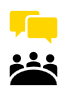 115 SuS in der Sekundarstufe I 

SuS nehmen 5 Wochen lang regelmäßig an mündlichen Gruppendiskussionen („collaborative reasoning“) teil 

Ergebnisse: SuS integrieren in schriftlichen Texten (=Posttest) (opinion essays) 
mehr Argumente
mehr Gegenargumente + Widerlegung 
mehr formale Gestaltungsmittel des Argumentierens
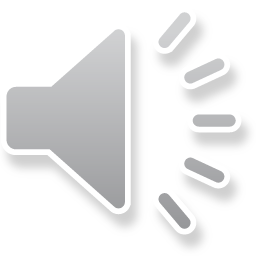 9
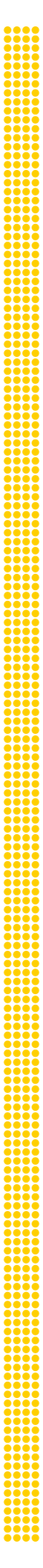 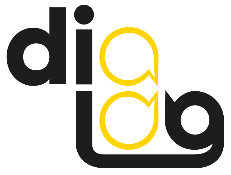 Studie 2: Kuhn/Hemberger/Khait (2016)
38 SuS zwischen 11 und 12 diskutieren über 2 Jahre lang regelmäßig in Dialogen in Pro-Kontrapaaren, bevor sie einen schriftlichen Text zum Thema schreiben

Ergebnisse:

SuS belegen ihre Argumente beim Schreiben besser

SuS integrieren mehr Gegenargumente in die Texte

SuS konzedieren häufiger in ihren Texten  mehr however-Argumente (sprachliche Markierung in den Texten)
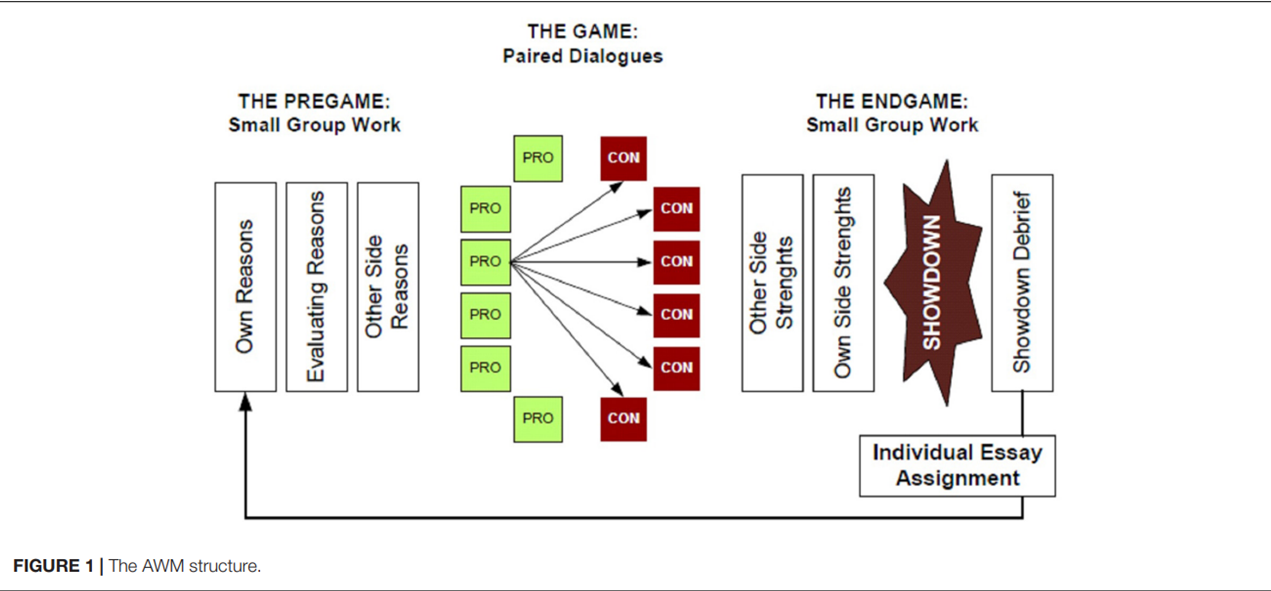 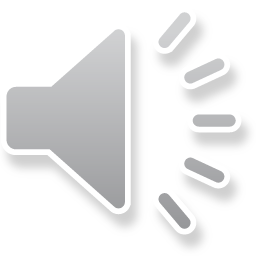 10
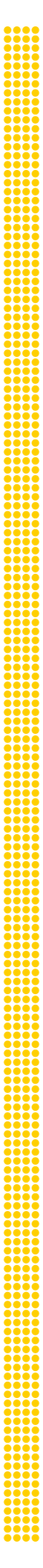 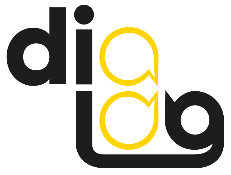 Studie 3: Shi/Matos/Kuhn (2019)
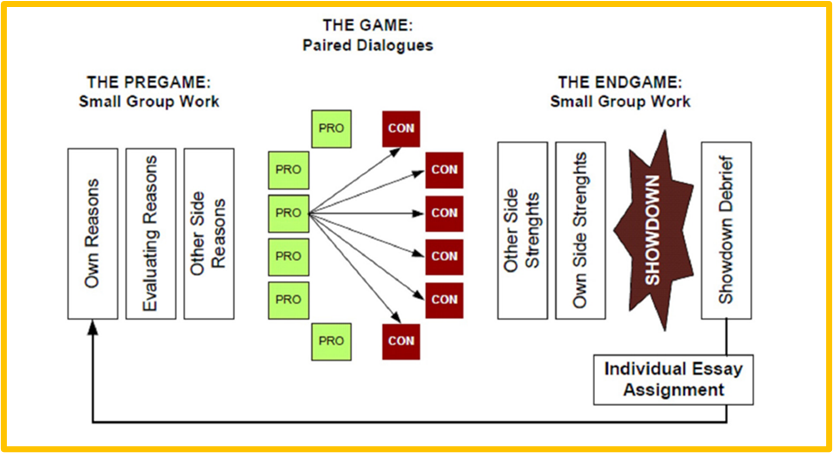 54 11-12-jährige SuS

über ein Jahr hinweg diskutieren die SuS in Pro- und Kontrapaaren unterschiedliche Themen und verfassen dann einen Text zum Thema

Ergebnisse: 

mehr Argumente in den Texten 
mehr Belege zum Stärken der eigenen Position und Schwächen der anderen Position in den Texten
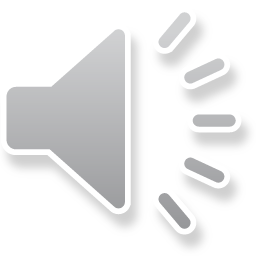 11
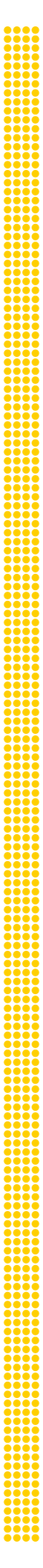 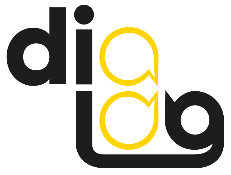 Transfer auf andere Themen
Einige Studien (z.B. Kuhn/Hemberger/Khait 2016) zeigen:

 positive Effekte der dialogischen Intervention auch in Texten zu Themen, die nicht vorab mündlich diskutiert wurden

 eine Zunahme von
konzessiven Argumentationstrukturen (erhöhter however-use)
Belegen für die eigene, aber auch andere Position
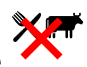 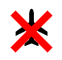 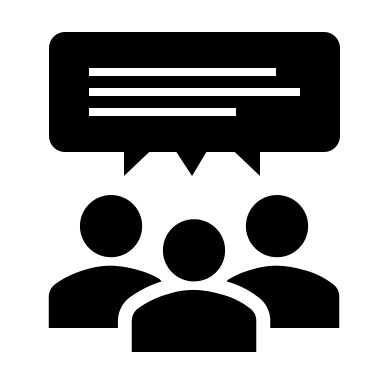 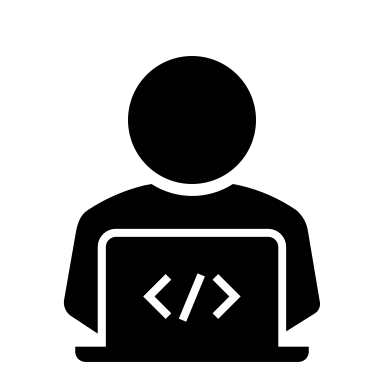 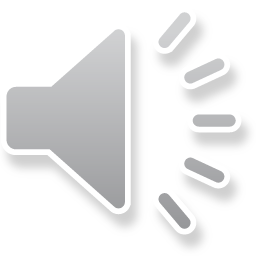 12
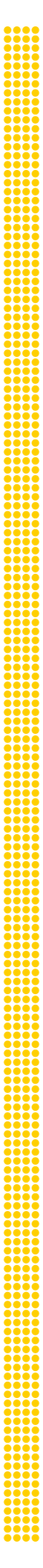 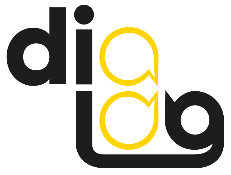 Transfer auf andere Themen
[…] during their discourse, [students] were learning and practicing something about argumentation itself that some were then able to apply to a new topic — something as simple perhaps as “pay close attention to the arguments of the other side,” a hallmark of skilled argumentation. Accompanying this orientation is the recognition that the other is reasoning from a perspective that differs from one’s own but may have as much coherence and therefore warrants attention and respect. (Kuhn/Iordanou 2020: 357)
13
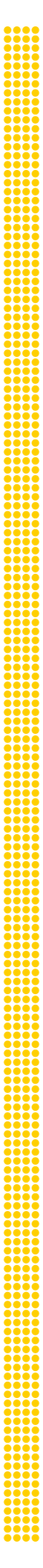 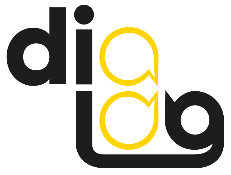 Perspektivenwechsel beim mündlichen Argumentieren
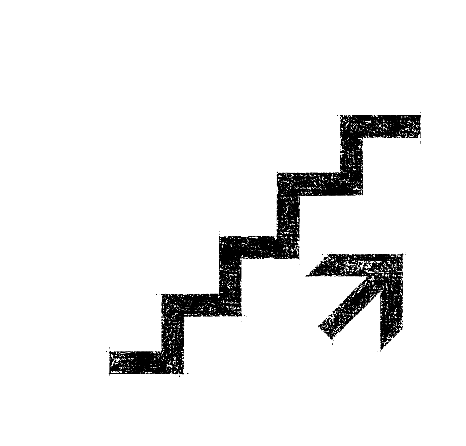 Schriftliches Argumentieren
Perspektivenwechsel =  kognitive Voraussetzung für (adressatenorientiertes) Schreiben (vgl. Augst und Faigel 1986; Schmitt/Knopp 2017: 241; Rezat 2011: 50; Feilke 2015: 57)
Rollenspiele haben positiven Effekt auf Perspektiven-übernahmefähigkeit (vgl. Iannotti 1978; Wright 2006)
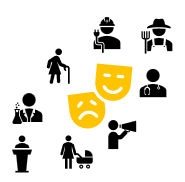 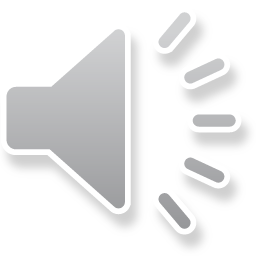 Mündlicher Dialog
14
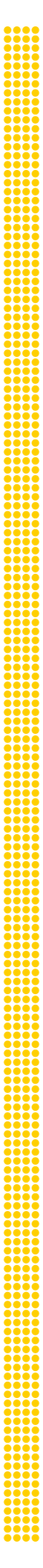 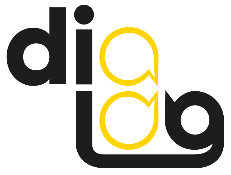 Studie Wagner (1999): Rollenspiel und argumentatives Schreiben
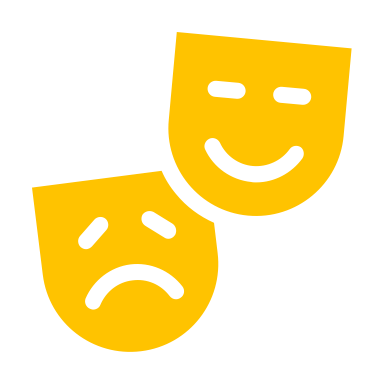 154 SuS der 4. & 8. Schulstufe

SuS nehmen an einem Rollenspiel teil, bei dem nach der Hälfte die Zeit die Rollen getauscht werden

Rollenspielsituation: Schuldirektor_in & Schüler_in diskutieren strittigen Sachverhalt

Ergebnis: Texte nach dem Rollenspiel zeigen höhere Adressatenorientierung
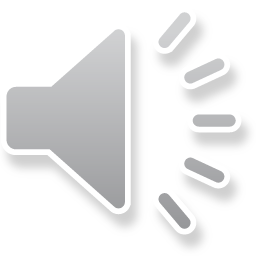 15
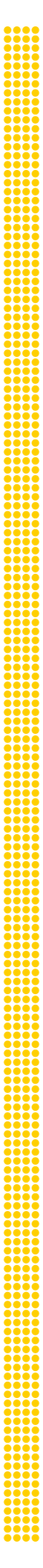 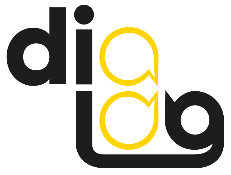 Quellen
Augst, Gerhard/Faigel, Peter (1986): Von der Reihung zur Gestaltung. Untersuchungen zur Ontogenese der schriftsprachlichen Fähigkeiten von 13-23 Jahren. Frankfurt am Main: Peter Lang (= Theorie und Vermittlung der Sprache 5).
Feilke, Helmuth (2010): Schriftliches Argumentieren zwischen Nähe und Distanz - am Beispiel wissenschaftlichen Schreibens. In: Hennig; Mathilde/Ägel, Vihnos (Hrsg.): Nähe und Distanz im Kontext variationslinguistischer Forschung. 1. Aufl. Berlin/New York: Walter de Gruyter (= Linguistik - Impulse & Tendenzen), S. 209-231.
Feilke, Helmuth (2015): Text und Lernen – Perspektivenwechsel in der Schreibforschung. In: Sabine Schmölzer-Eibinger, Eike Thürmann (Hrsg.): Schreiben als Medium des Lernens. Kompetenzentwicklung durch Schreiben im Fachunterricht. Münster, New York: Waxmann (= Fachdidaktische Forschungen, Bd. 8), S. 47–73.
Feilke, Helmuth/Tophinke, Doris (2017): Materialgestützt Argumentieren. In: Praxis Deutsch 44, 262, S. 4-13. 
Graff, Gerald (2003): Clueless in academe: How schooling obscures the life of the mind. New Haven, CT: Yale University Press.
Iannotti, Ronald (1978): Effect of Role-Taking Experiences on Role Taking, Empathy, Altruism, and Aggression. In: Developmental Psychology 14, 2, S. 119-124.
Iordanou, Kalypso/Kuhn, Deanna (2020): Contemplating the opposition: does a personal touch matter? In: Discourse Process 57, S. 343–359.
Felton, Mark (2004): The development of discourse strategies in adolescent argumentation. In: Cognitive Development 19, 1, S. 35-52. 
Felton, Mark/Herko, Suzanne (2004): From dialogue to two-sided argument: Scaffolding adolescent‘s persuasive writing. In: Journal of Adolescent & Adult Literacy 47, 8, S. 672-683.
16
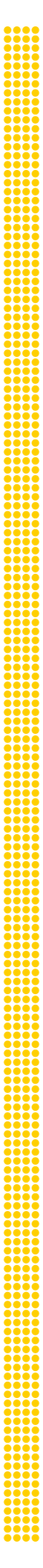 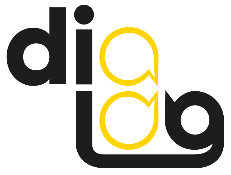 Quellen
Kuhn, Deanna (1992). Thinking as argument. Harv. Educ. Rev. 62, S. 155–179.
Kuhn, Deanna/Udell, Wadiya (2007): Coordinating own and other perspectives in argument. Thinking and Reasoning, 13, S. 90 – 104.
Kuhn, Deanna/Hemberger, Laura/Khait, Valerie (2016): Tracing the development of argumentive writing in a discourse-rich context. In: Written Communication 33, S. 92–121. 
Rezat, Sara (2011): Schriftliches Argumentieren. Zur Ontogenese konzessiver Argumentations-kompetenz. In: Didaktik Deutsch 31, S. 50-67.
Reznitskaya, Alina et al. (2001): Influence of oral discussion on written argument. In: Discourse Processes, 32, S. 155 – 175.
Schmitt, Markus/Knopp, Matthias (2017): Prädiktoren der Schreibkompetenz. In: Becker-Mrotzek, Michael/Grabowski, Joachim/Steinhoff/Torsten (Hrsg.): Forschungshandbuch empirische Schreibdidaktik. Münster/New York: Waxmann, S. 239-252.
Schmölzer-Eibinger, Sabine/Grundler, Elke/Rezat, Sara (2020): Positionierungen in argumentativen Gesprächen und Briefen der Schule. In: Zeitschrift für Angewandte Linguistik, 1/2020, S. 99–127.
Shi, Yuchen/Matos, Flora/Kuhn, Deanna (2019): Dialogue as a Bridge to Argumentative Writing. In: Journal of Writing Research 11, 1, S. 107-129.
Wagner, Betty Jane (1999): Creating a Context for Persuasive Letter Writing. In: Wagner, Betty Jane (Hrsg.): Building Moral Communities Through Educational Drama. Stamford/London: Ablex, S. 173-205.
Wright, Peter (2006): Drama Education and development of self: Myth or reality? In: Social Psy-chology of Education 9, S. 43-65.
.
17